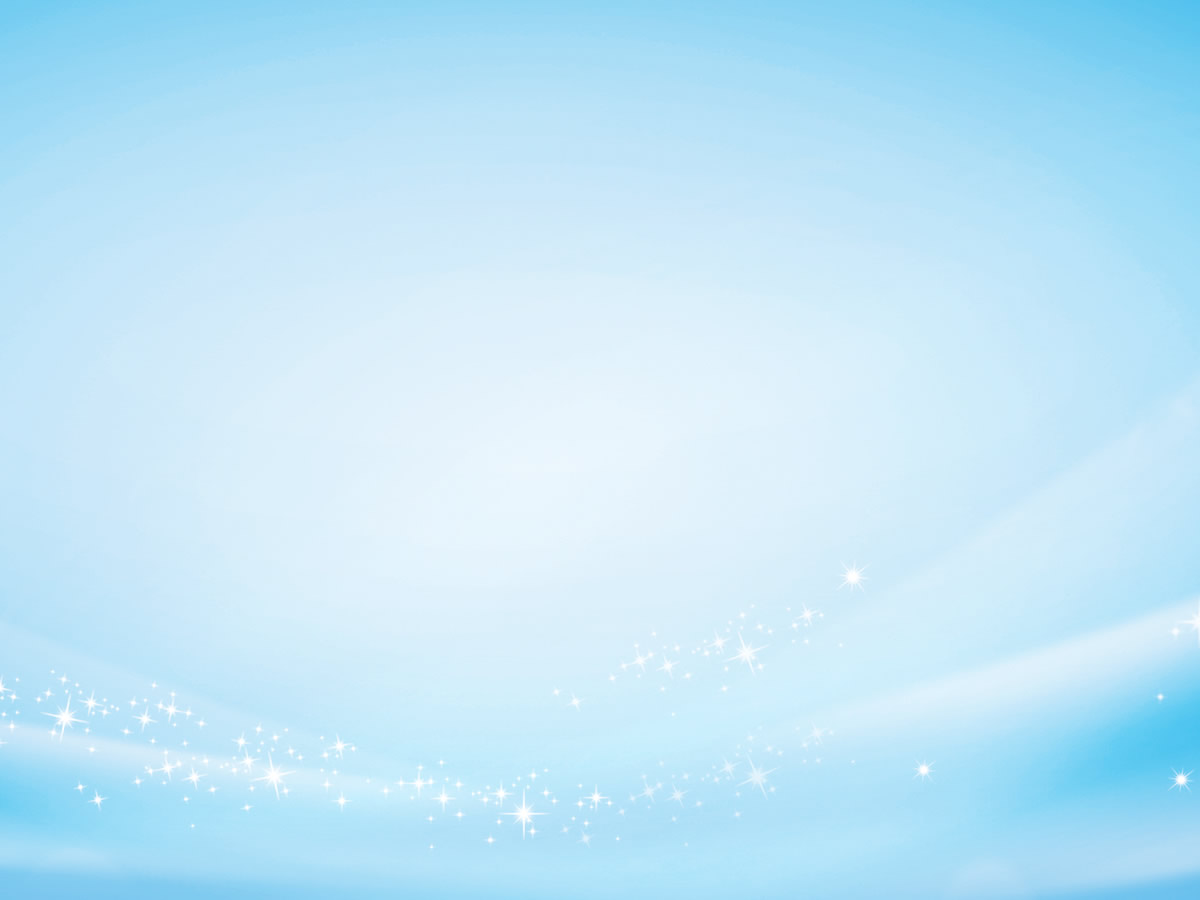 Электронная презентация 
к открытому уроку русского языка 
в 3 «б» классе.

Составитель: 
Орликова Светлана Александровна,
учитель начальных классов
МОУ-СОШ № 4




Г. Богданович
2018 год
а
к
п
с
т
а
в
р
и
1
Своим местом 
я горжусь:
Перед корнем нахожусь!
2
а
к
п
с
т
а
в
р
и
у
ф
ф
и
к
Среди  других 
частей слов
Образовал всех 
больше слов!
с
3
о
а
к
п
с
т
а
в
р
и
о
у
ф
н
ф
ч
и
а
к
н
с
и
е
Я меняю форму слова.
Без меня - это основа!
4
к
о
о
а
к
п
с
т
а
в
р
и
о
у
е
ф
н
н
ф
ч
ь
и
а
Я самый главный 
в слове:
Такая уж мне честь.
И я в любой основе,
И в каждом слове есть!
к
н
с
и
е
к
о
о
а
к
п
с
т
а
в
р
и
о
у
е
ф
н
н
ф
ч
ь
и
а
к
с
о
в
а
н
о
с
5
и
е
Как называется часть значимого слова без окончания ?
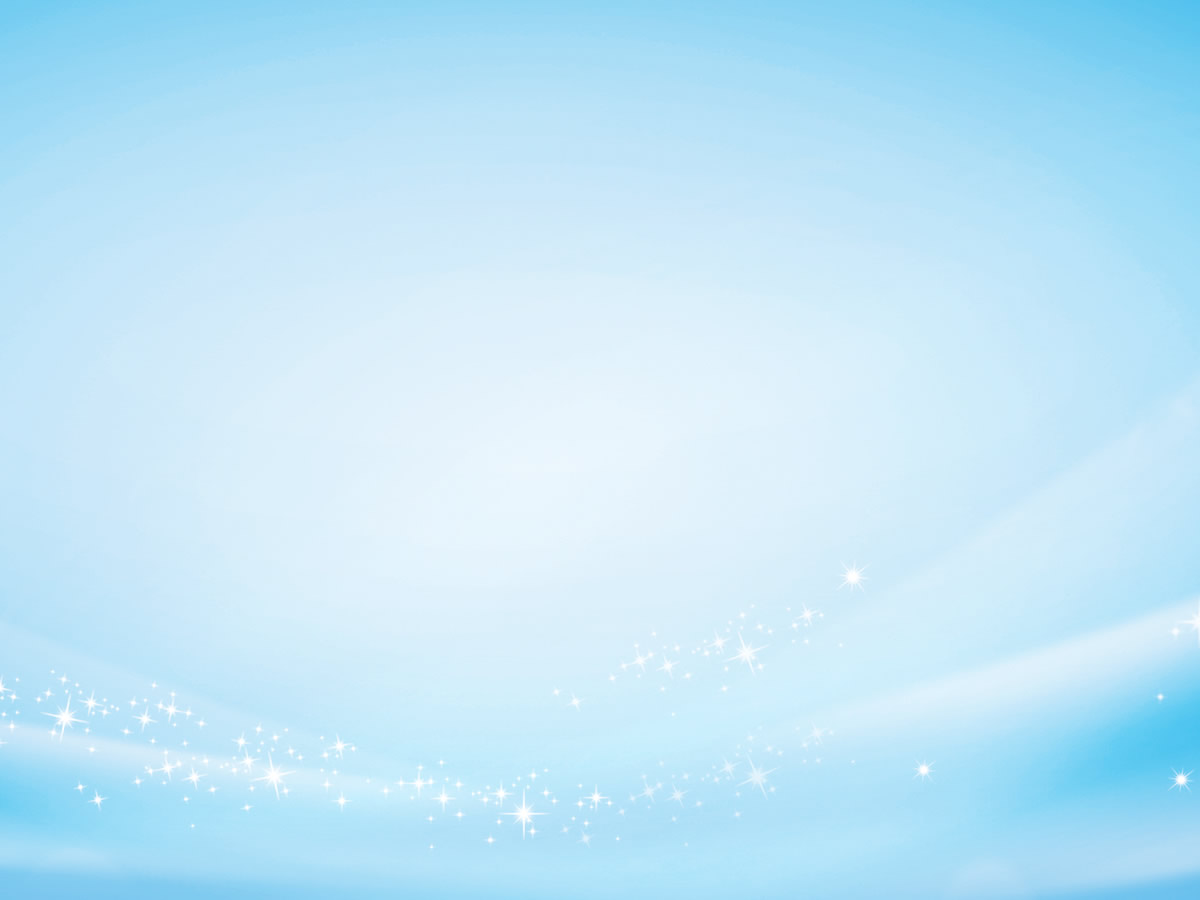 Тема урока:
«Состав слова. Обобщение».
Учебно-познавательные задачи:
1. Закрепить знания о значимых частях слова.
2. Повторить алгоритм разбора слова по составу.
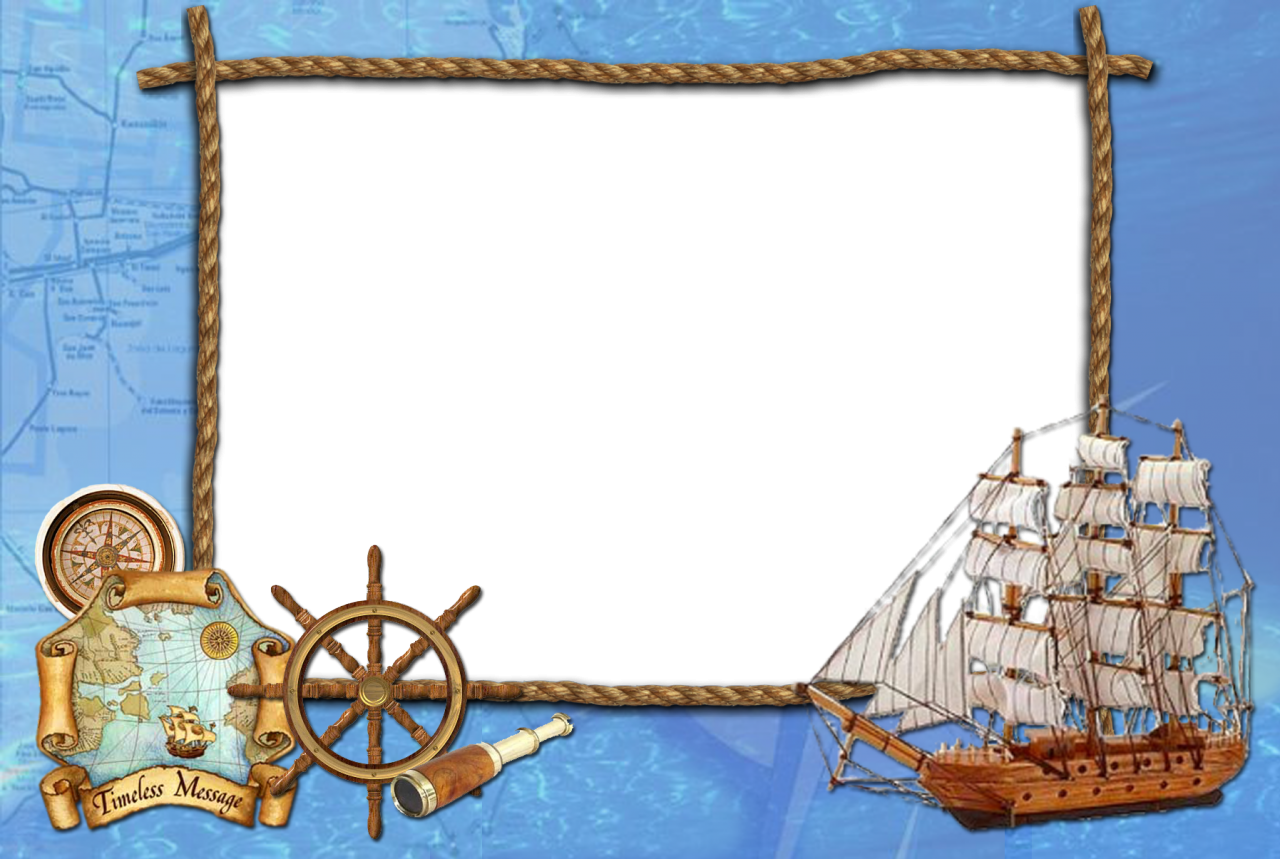 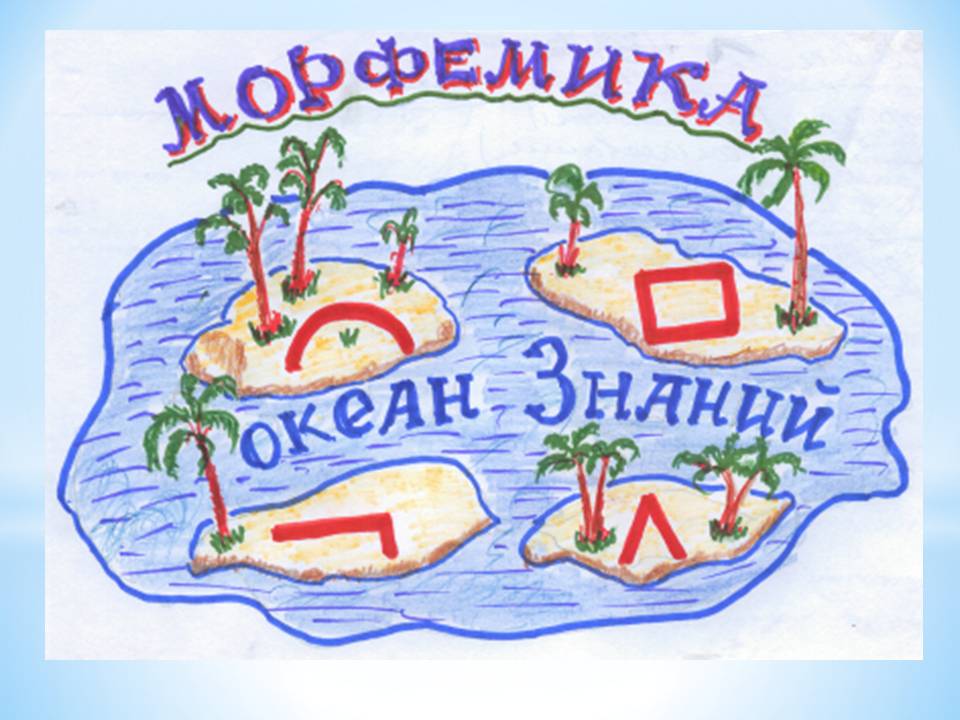 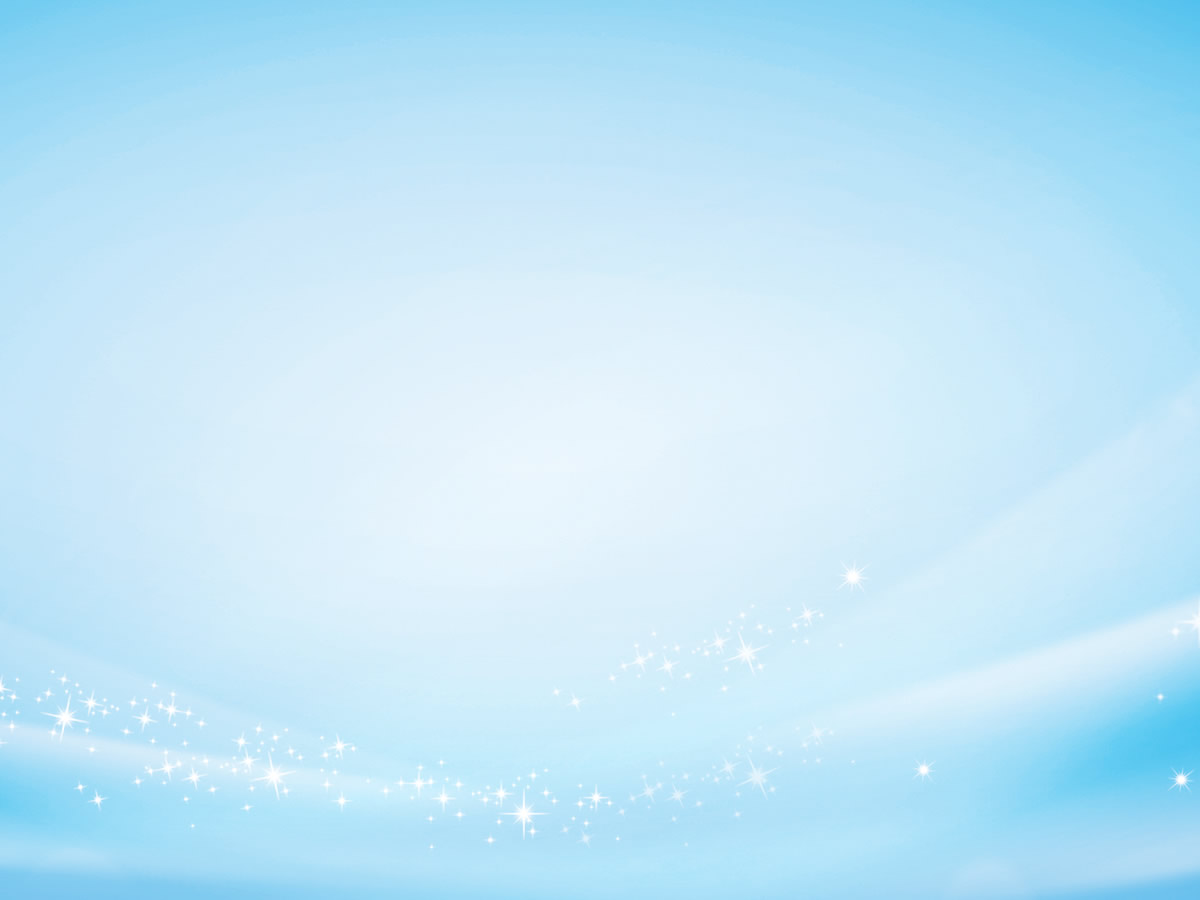 Остров «Корня»
Водопровод
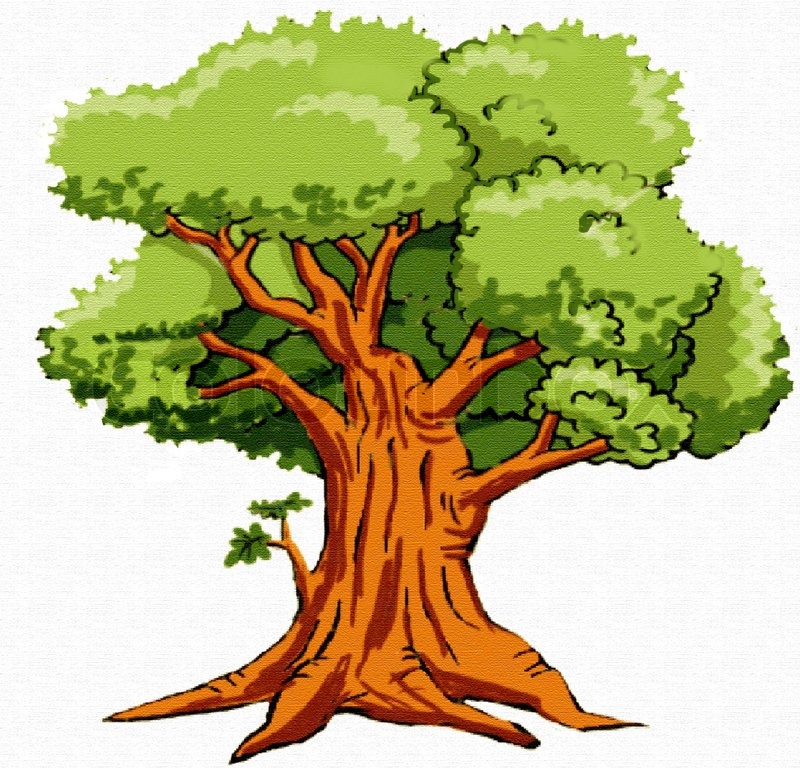 Половодье
Водоём
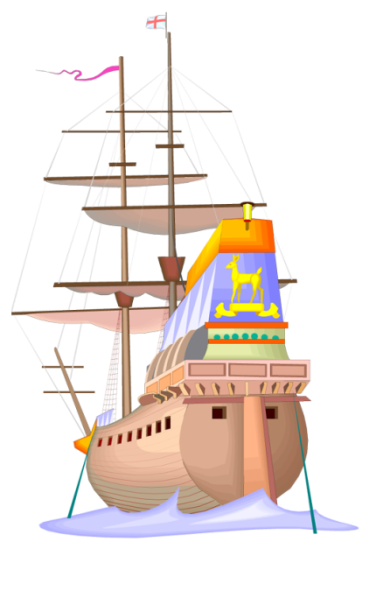 Водопой
Водоросль
Заводь
Подводный
Водолаз
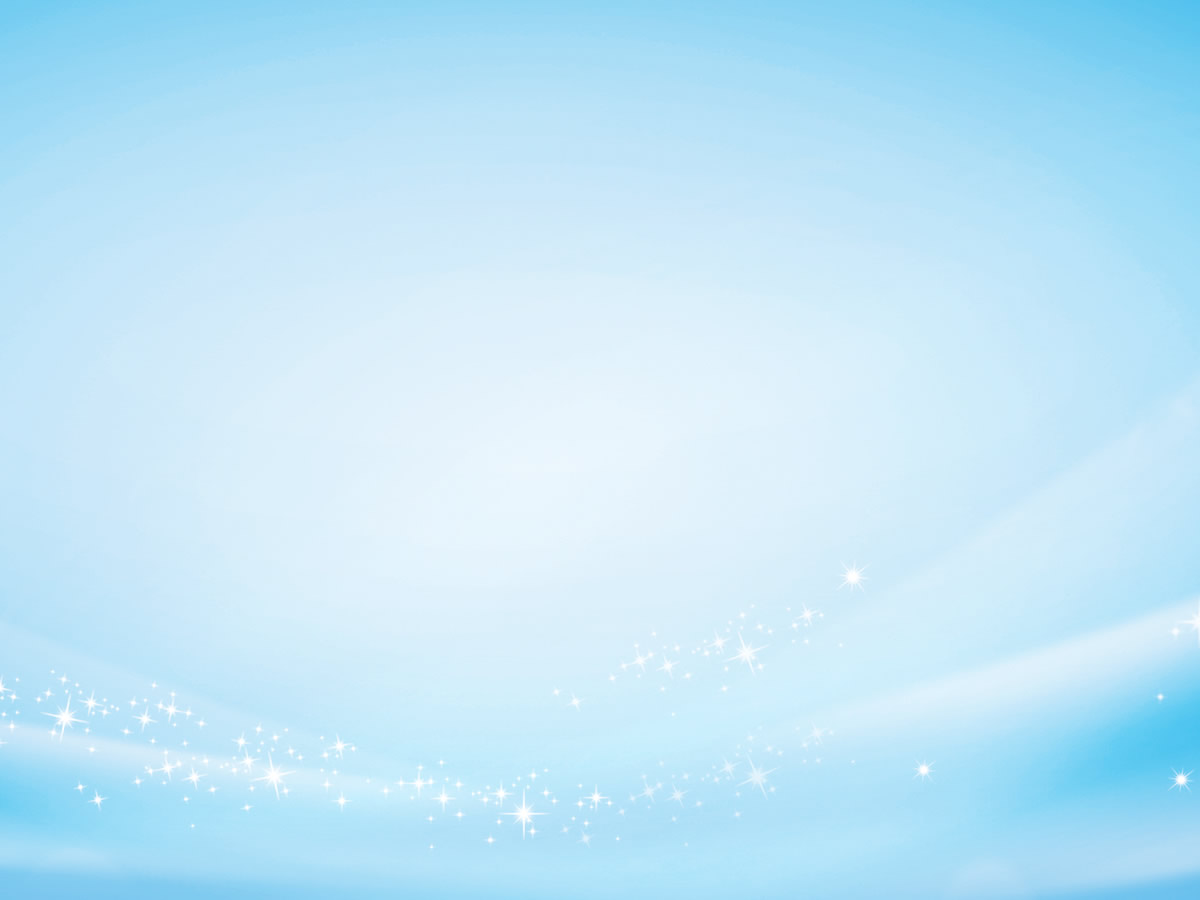 Остров «Окончание»
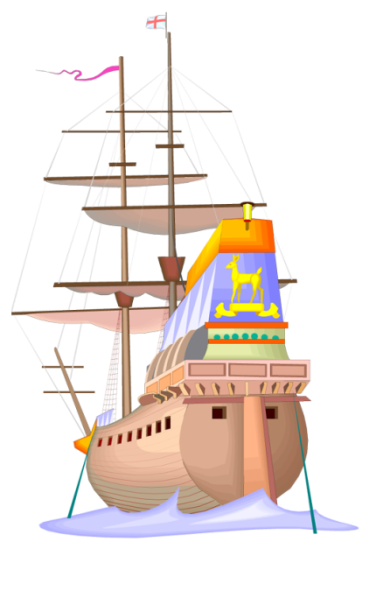 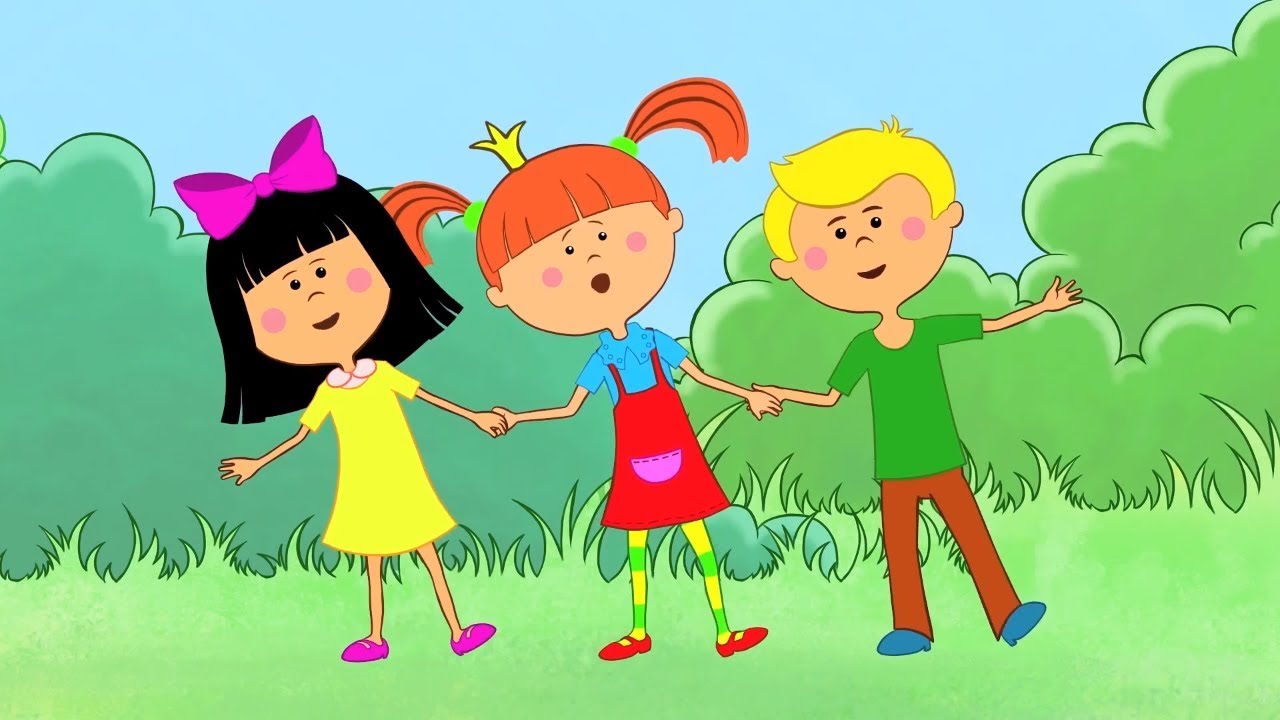 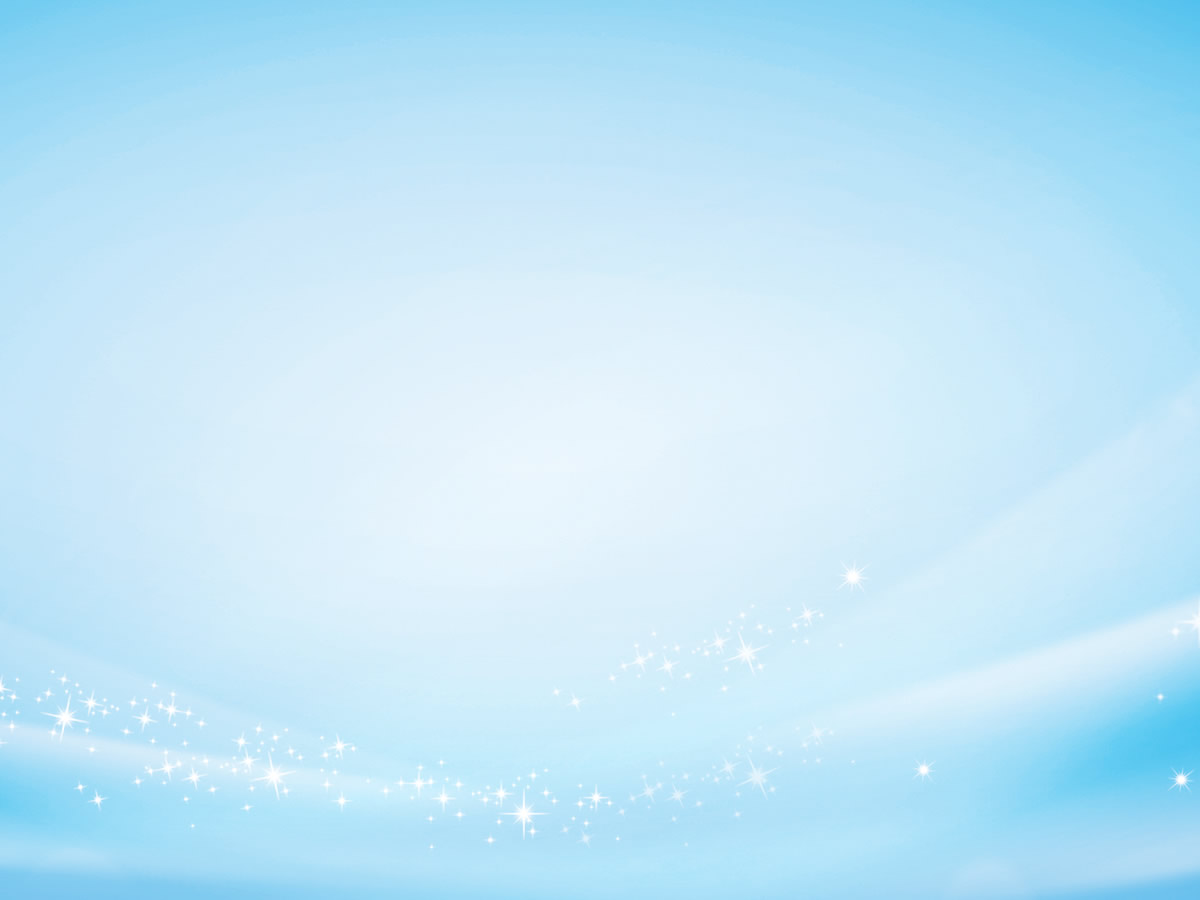 Остров «???????»
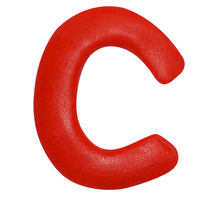 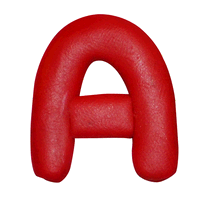 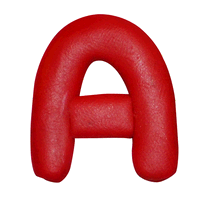 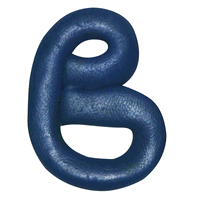 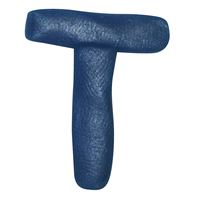 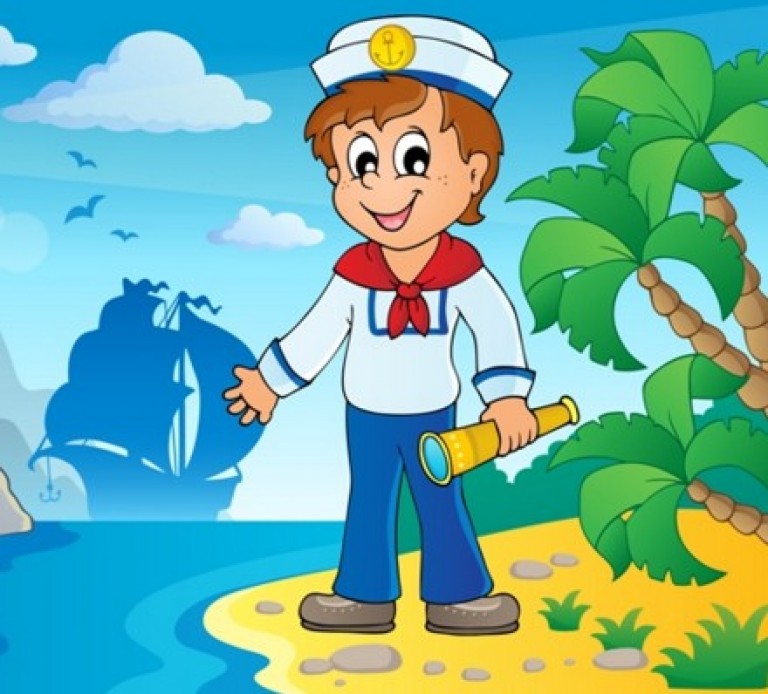 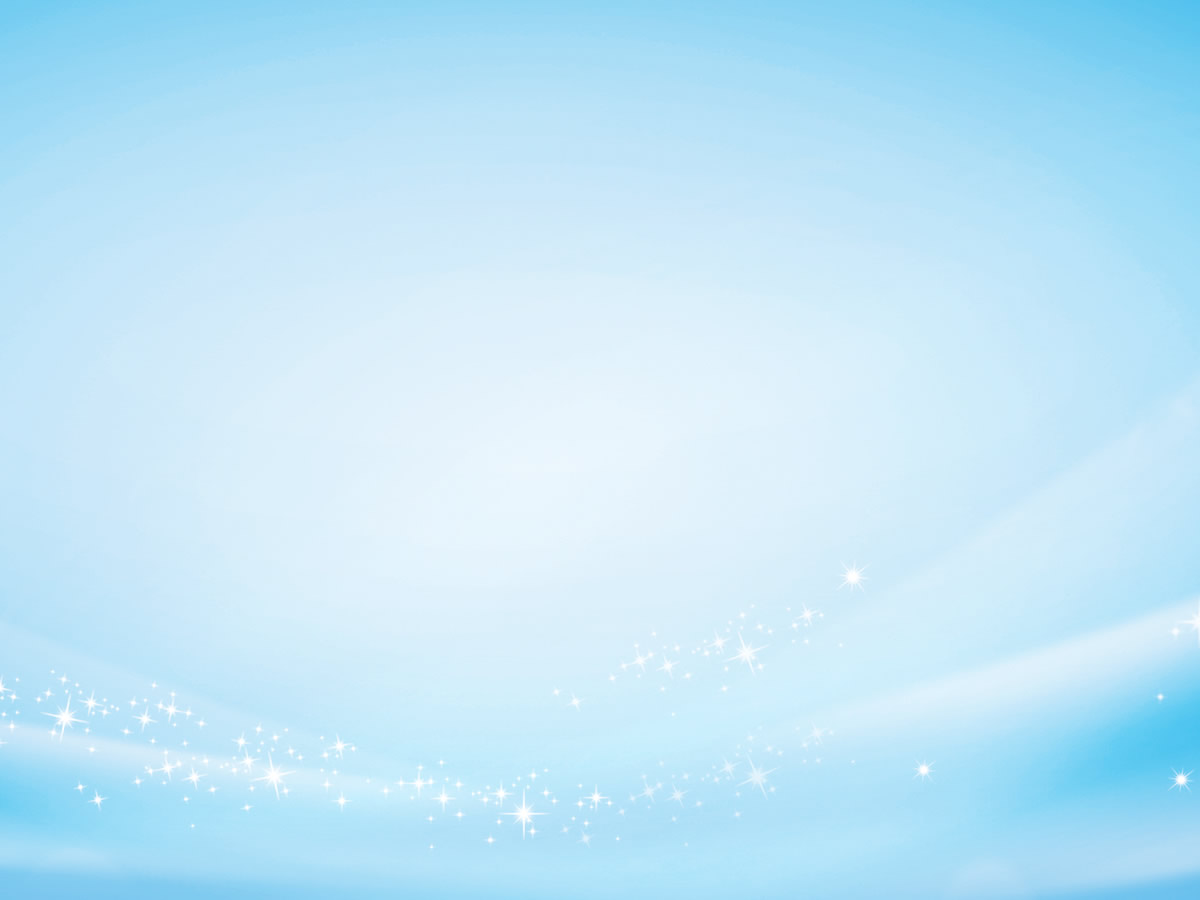 Слова с приставкой
Слова с предлогами
ПОБЕЖАТЬ
ЗА ГОРОЙ
ПОДБЕРЁЗОВИК
НА ЛЬДУ
ПОДСНЕЖНИК
ЗАМОРОЗИТЬ
НАМЕЛО
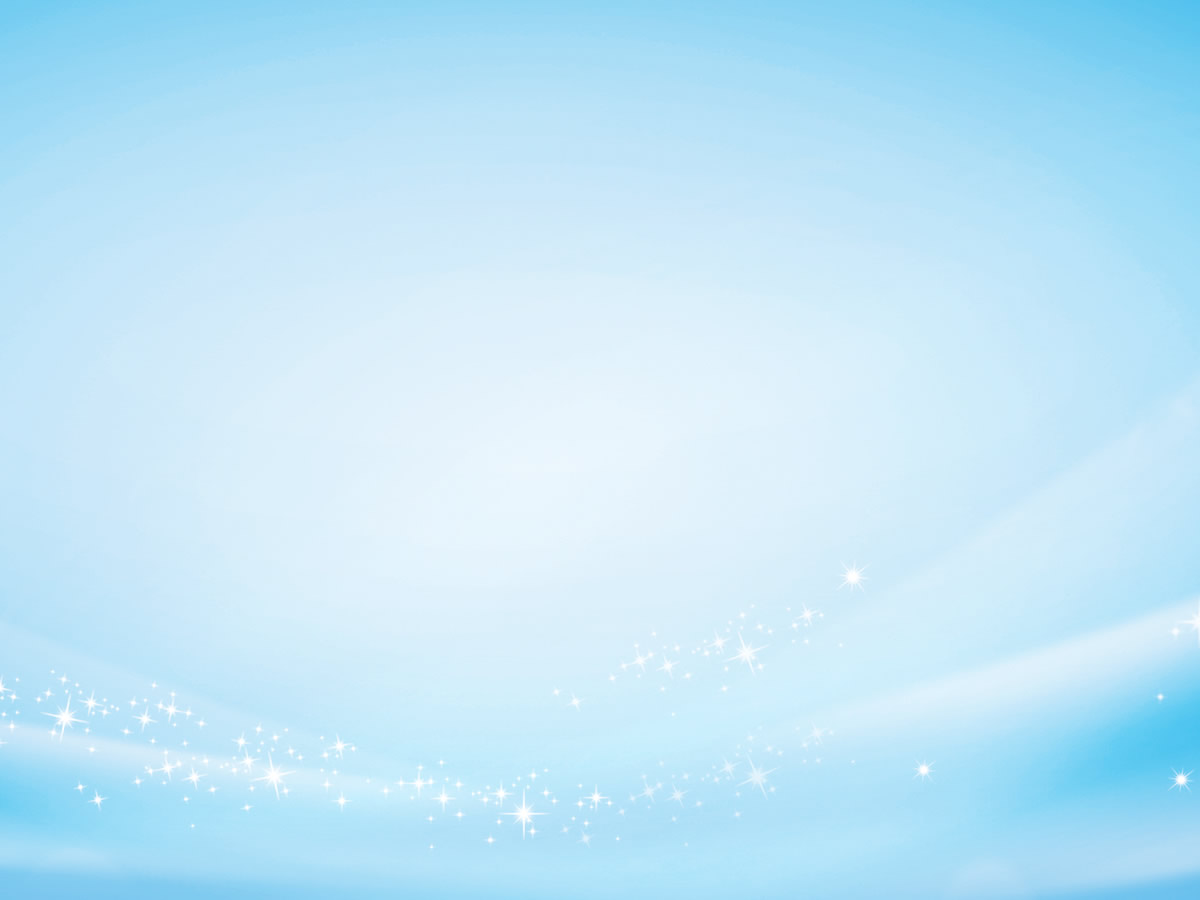 Остров «Суффикс»
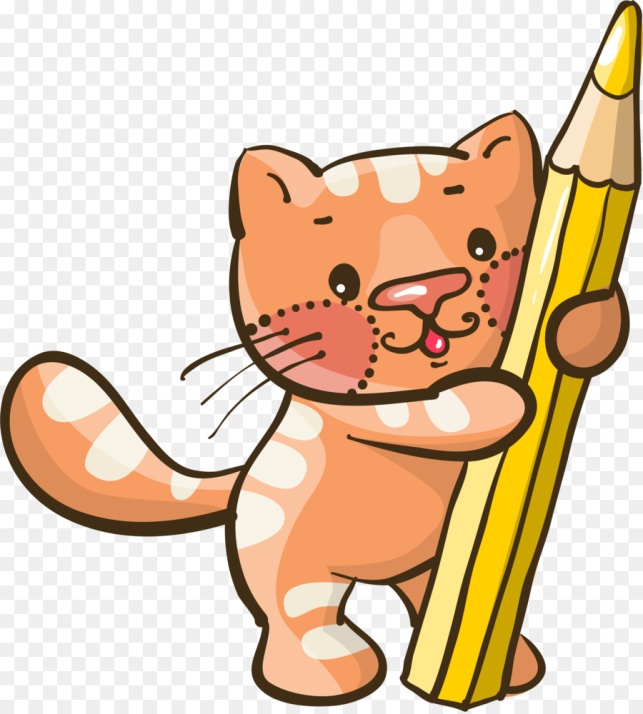 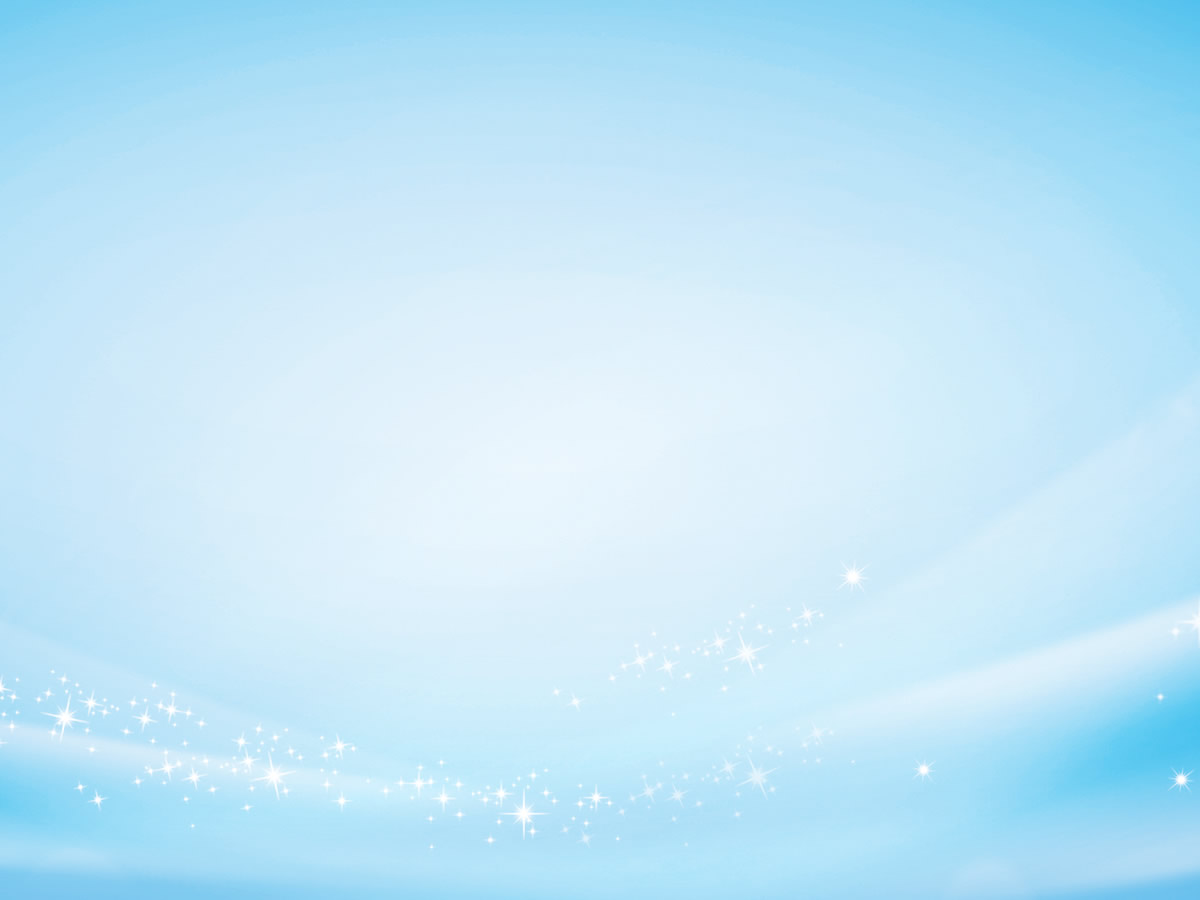 Вставьте пропущенные в суффиксах гласные буквы и запишите полученные слова.
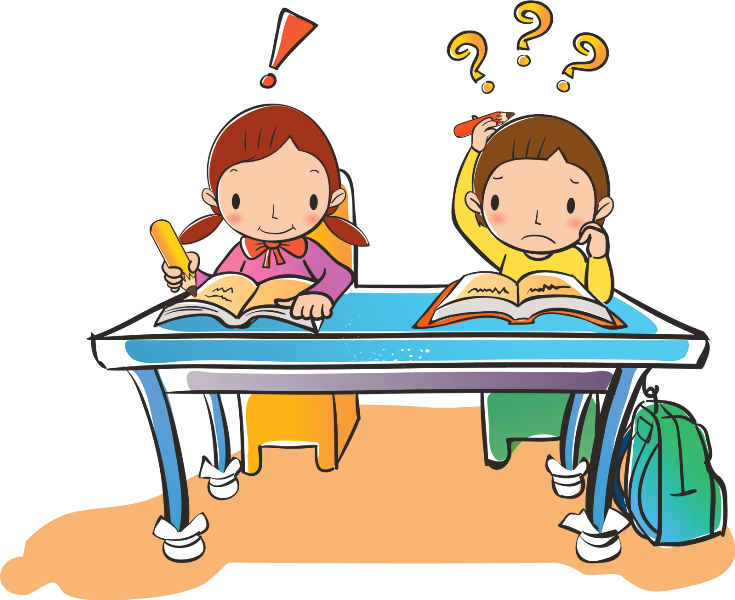 Команд_вать, бесед_вать, испыт_вать, ухаж_вать, отта_вать, отгад_вать, успока_вать.
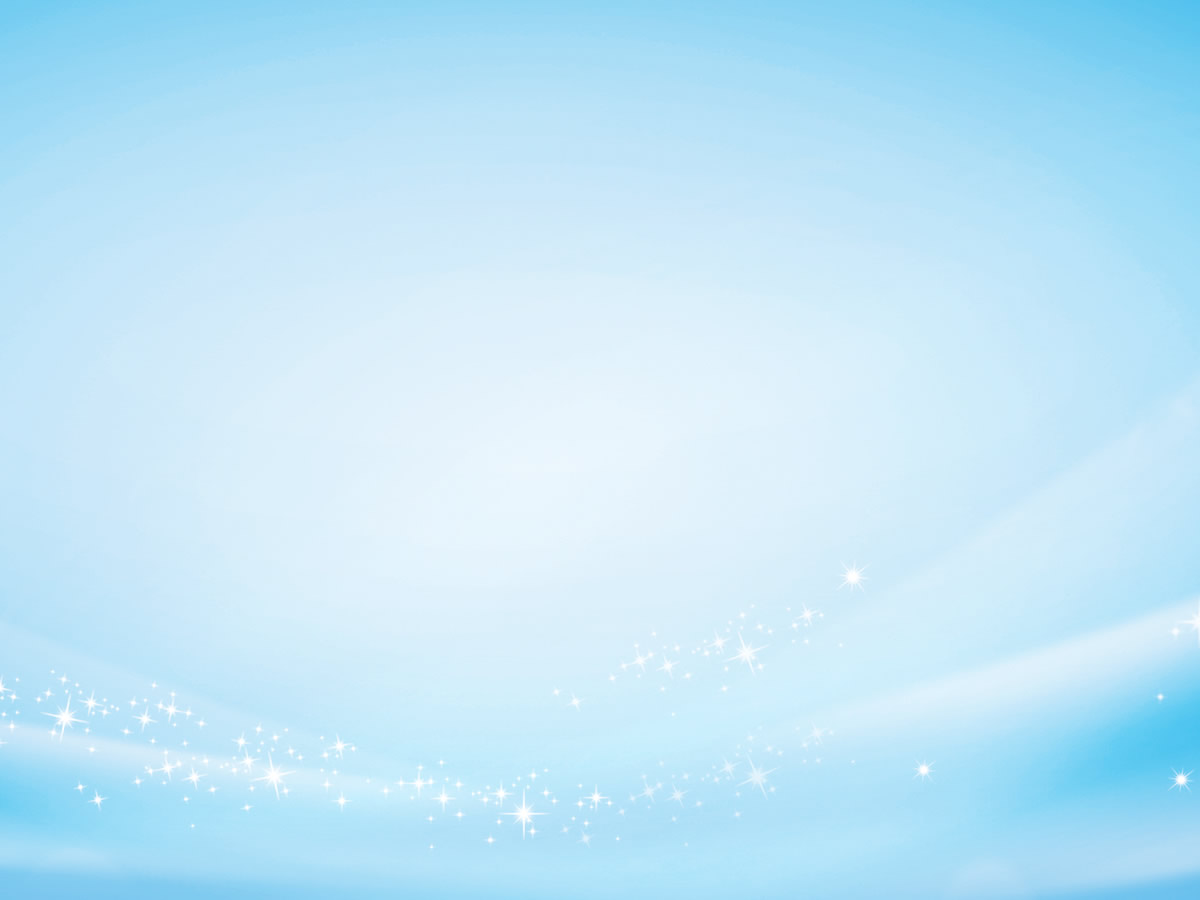 Командовать, беседовать, испытывать, ухаживать, оттаивать, отгадывать, успокаивать.
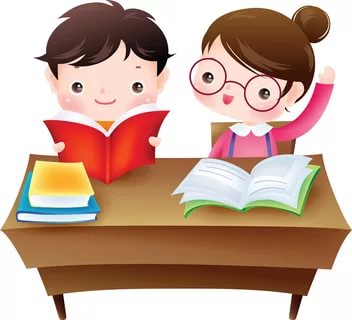 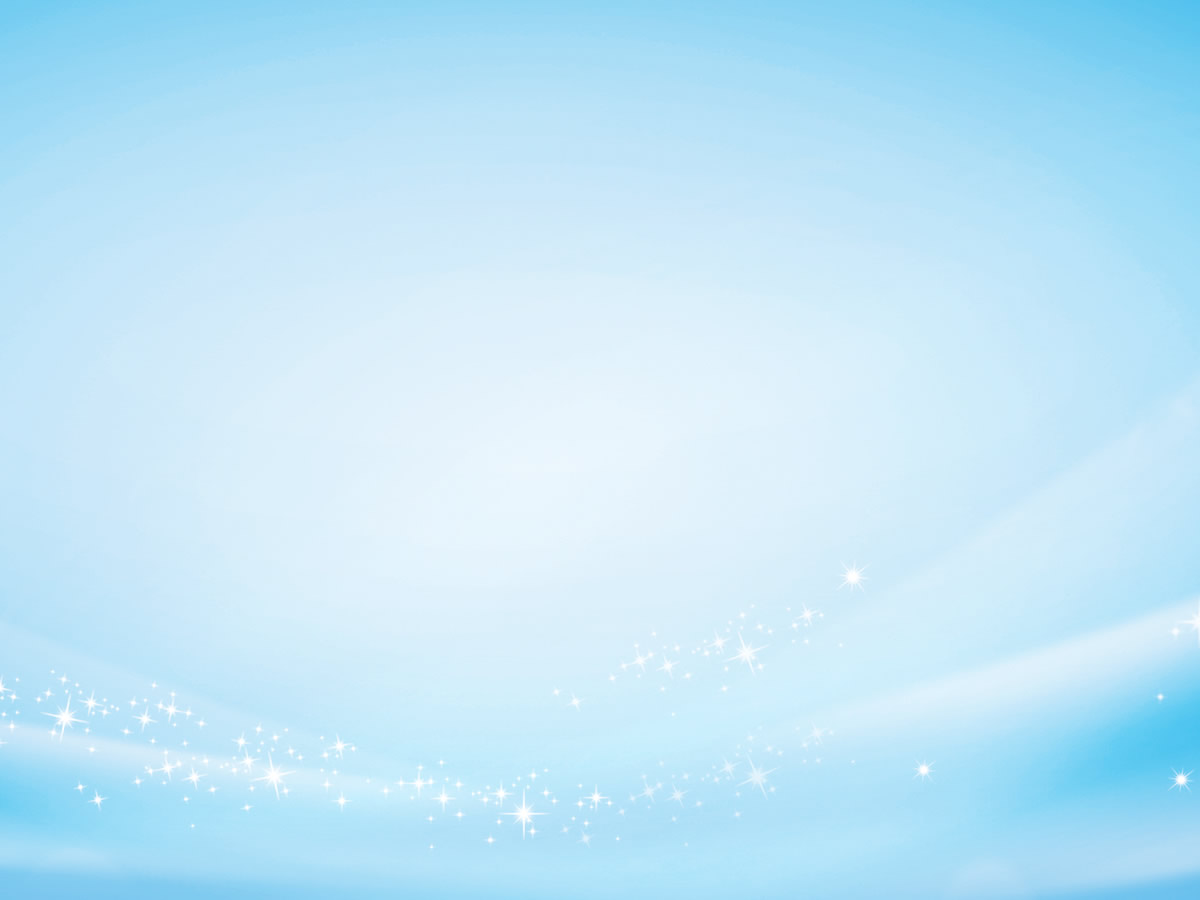 1. Корень мой находится в «цене»,
В «очерке» найди приставку мне, 
Суффикс мой в «тетрадке» все встречали, 
Вся же – в дневнике я и в журнале.    
                                                                                                                             
2. Корень извлечь из «начинки» несложно, 
     Приставка в «сосуде» хранится надёжно, 
  Суффикс в «гудении» ясно услышишь, 
Вместе – на темы различные пишешь.

3. В «списке» вы мой обнаружите корень, 
Суффикс – в «собрании» встретите вскоре, 
В слове «рассказ» вы приставку найдёте, 
В целом – по мне на уроки пойдёте.

                                         4. Мой корень в «просьбе» заключён 
                                                 (в ней он озвучен и смягчён); 
                                                 Приставка – в «воплощенье» где-то, 
                                                 На целое – все ждут ответа.
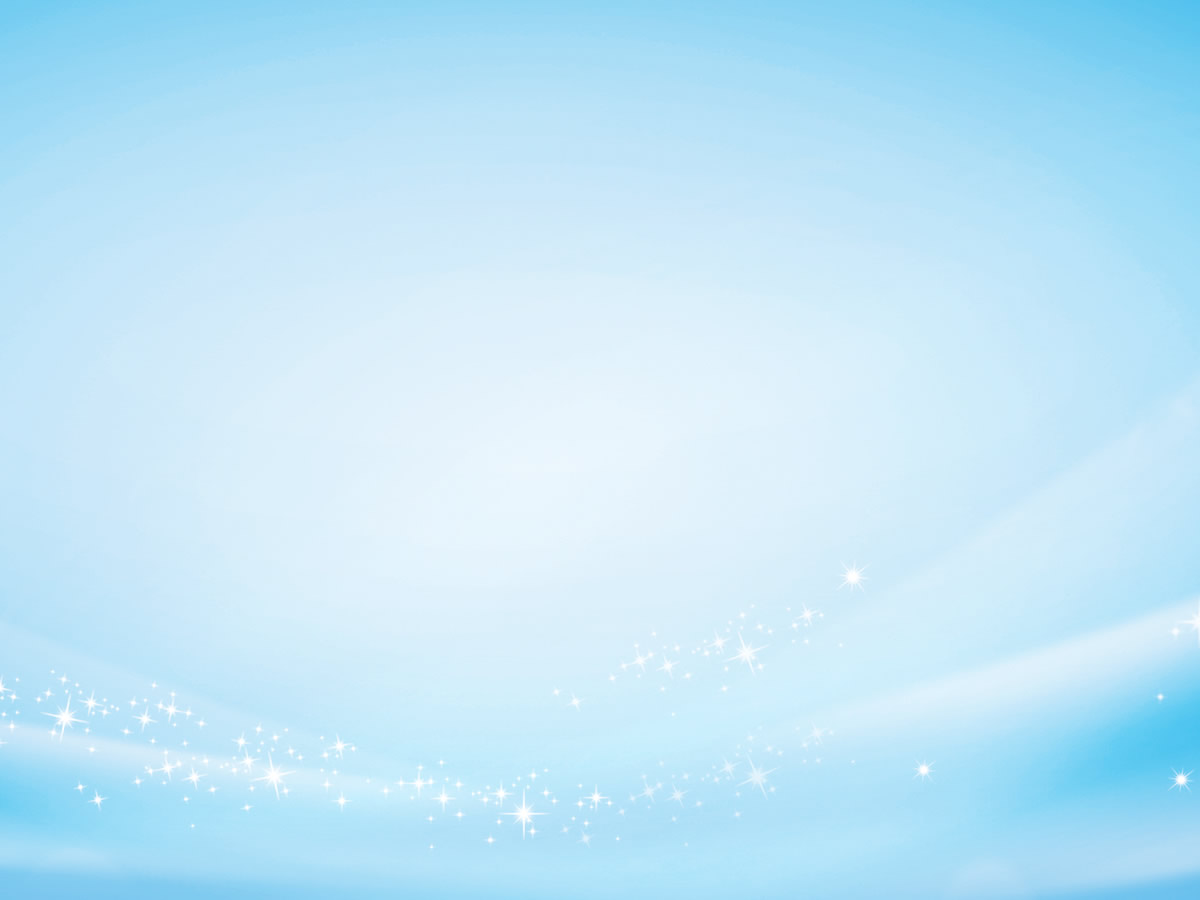 Оценочный лист самоконтроля.
Ф.И. учащегося ____________________________________
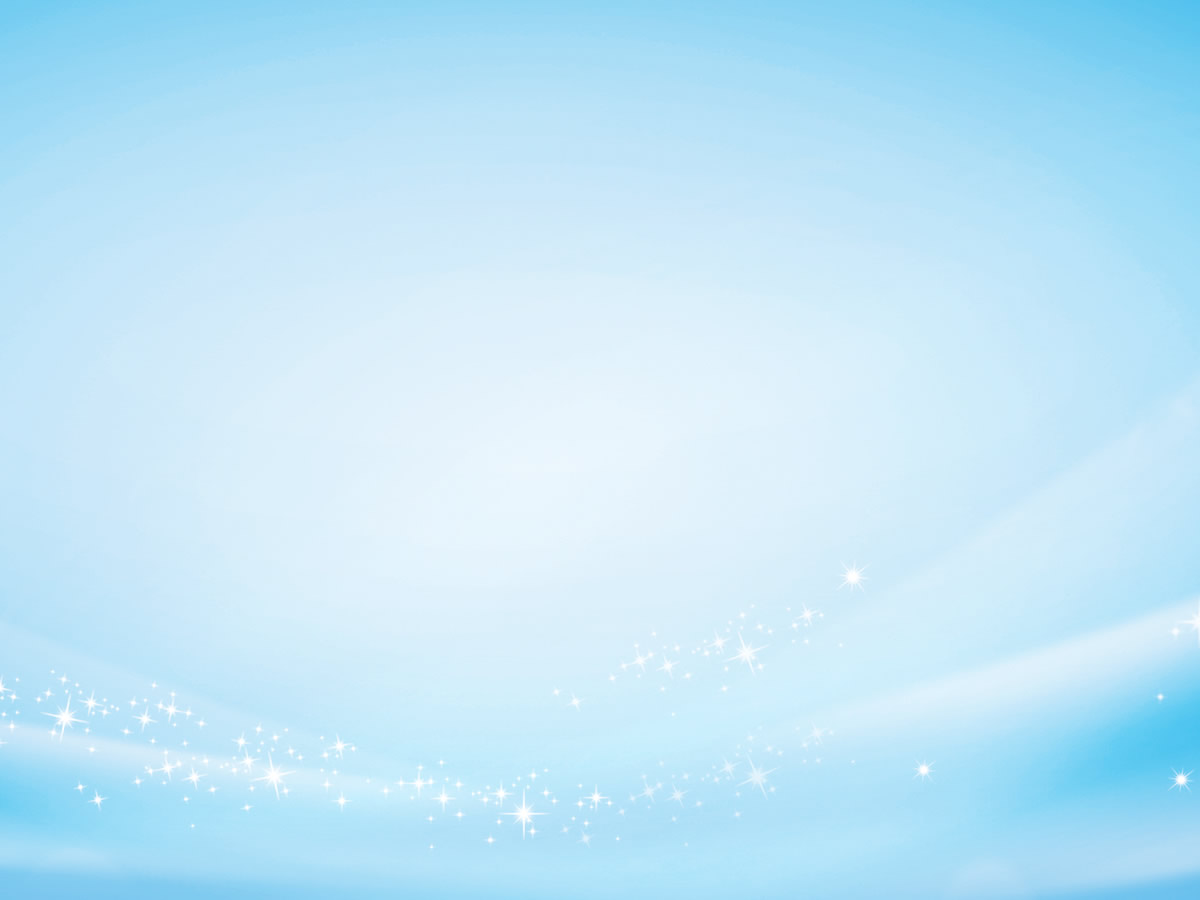 Молодцы!
Спасибо за урок!
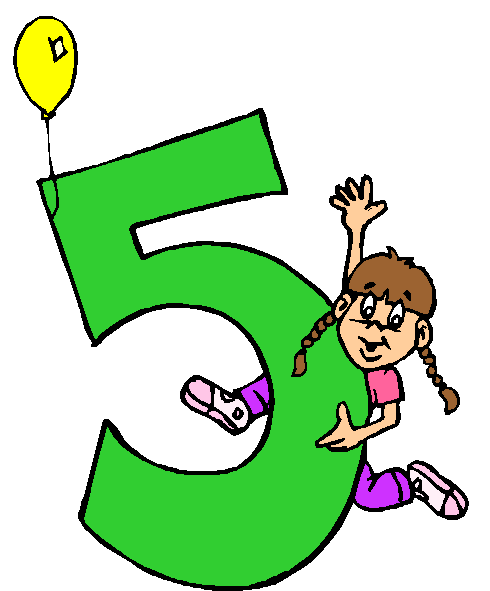